Figure 1. Hyperconnectivity of local microcircuitry. (A) Increased probability of direct connection between layer 5 PCs ...
Cereb Cortex, Volume 18, Issue 4, April 2008, Pages 763–770, https://doi.org/10.1093/cercor/bhm117
The content of this slide may be subject to copyright: please see the slide notes for details.
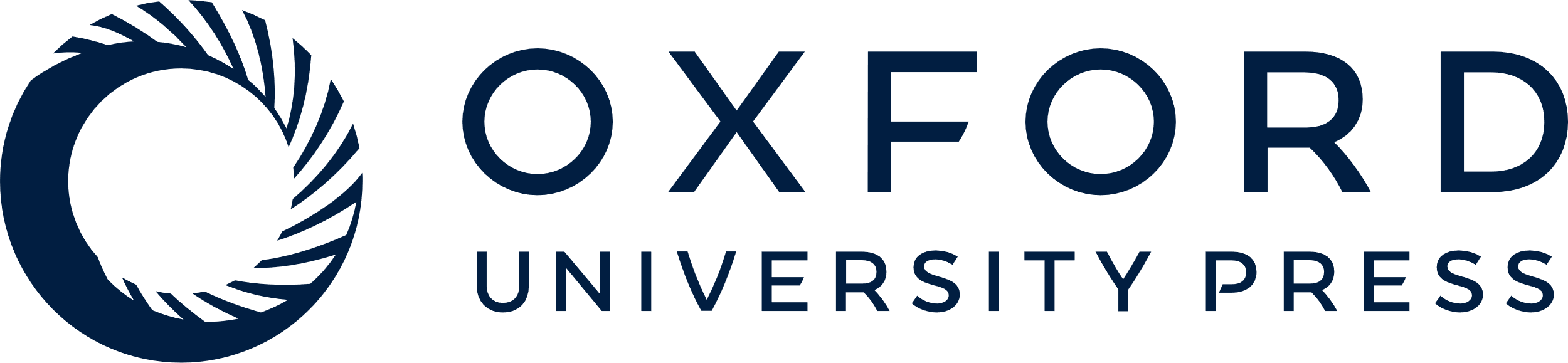 [Speaker Notes: Figure 1. Hyperconnectivity of local microcircuitry. (A) Increased probability of direct connection between layer 5 PCs in a cluster. (B) No hyperconnectivity at longer distances. (C) Parameters describing the functional synaptic transmission dynamic extracted from fitting the connections with the Tsodyks–Markram model: A, the absolute synaptic strength equal to the maximal possible synaptic output; Pr, the utilization of synaptic efficacy equivalent to the probability of release; D, the time constant of synaptic depression. Weakened synapses were consistent with the decreased synaptic conductances (G) evoked by minimal extracellular stimulation. (D) Increased number of disynaptic connections between thick-tufted layer 5 PCs (via interneuron [Int] between the 2 PCs). Data show mean ± SEM (*P < 0.05; **P < 0.01; probabilities were compared using the 2-sided χ2 test, means were compared using the 2-sample Student's t-test).


Unless provided in the caption above, the following copyright applies to the content of this slide: © The Author 2007. Published by Oxford University Press. All rights reserved. For permissions, please e-mail: journals.permissions@oxfordjournals.org]